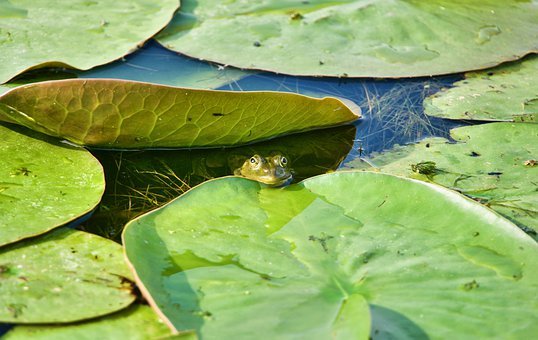 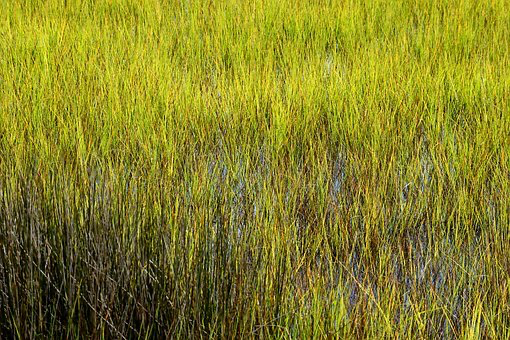 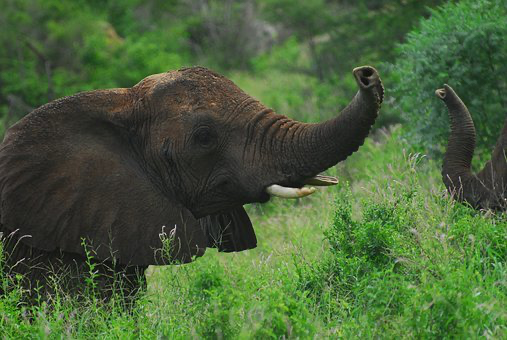 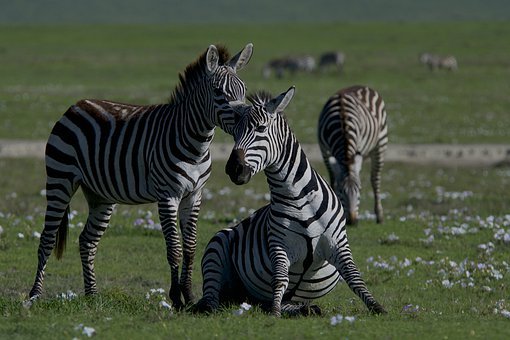 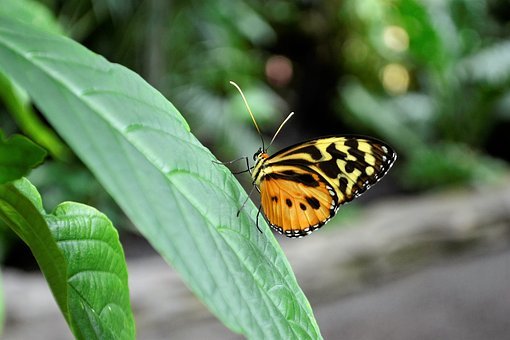 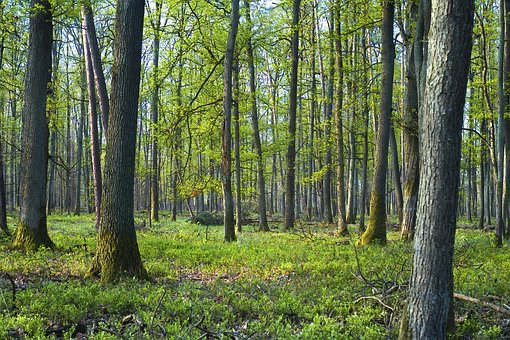 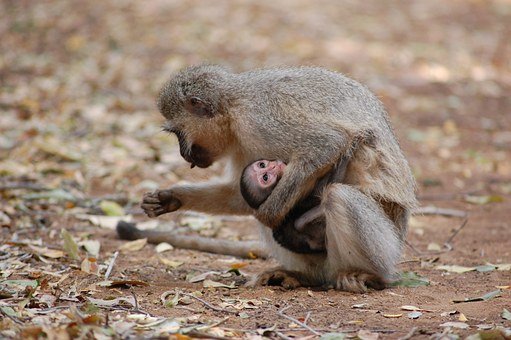 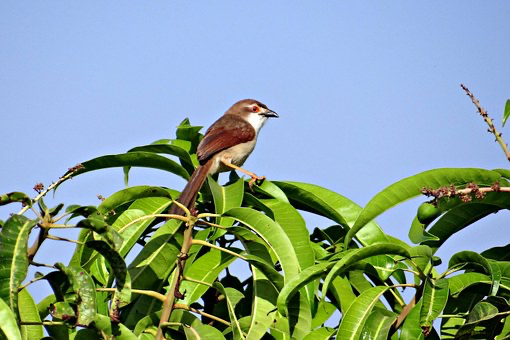 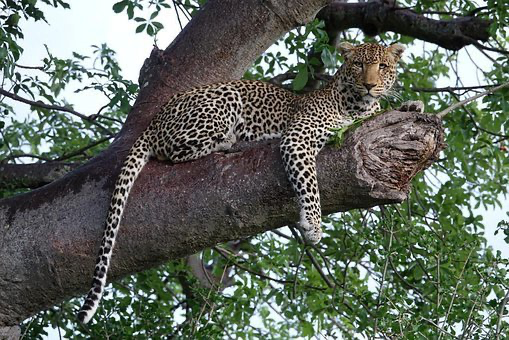 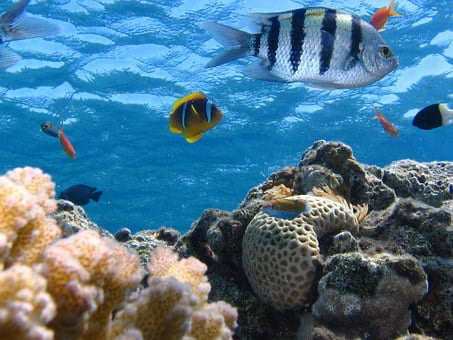 SECONDARY CONSUMER
PRIMARY CONSUMER
TERTIARY CONSUMER
PRODUCER
BIRD of PREY
BIRD
CATERPILLAR
TREE LEAF
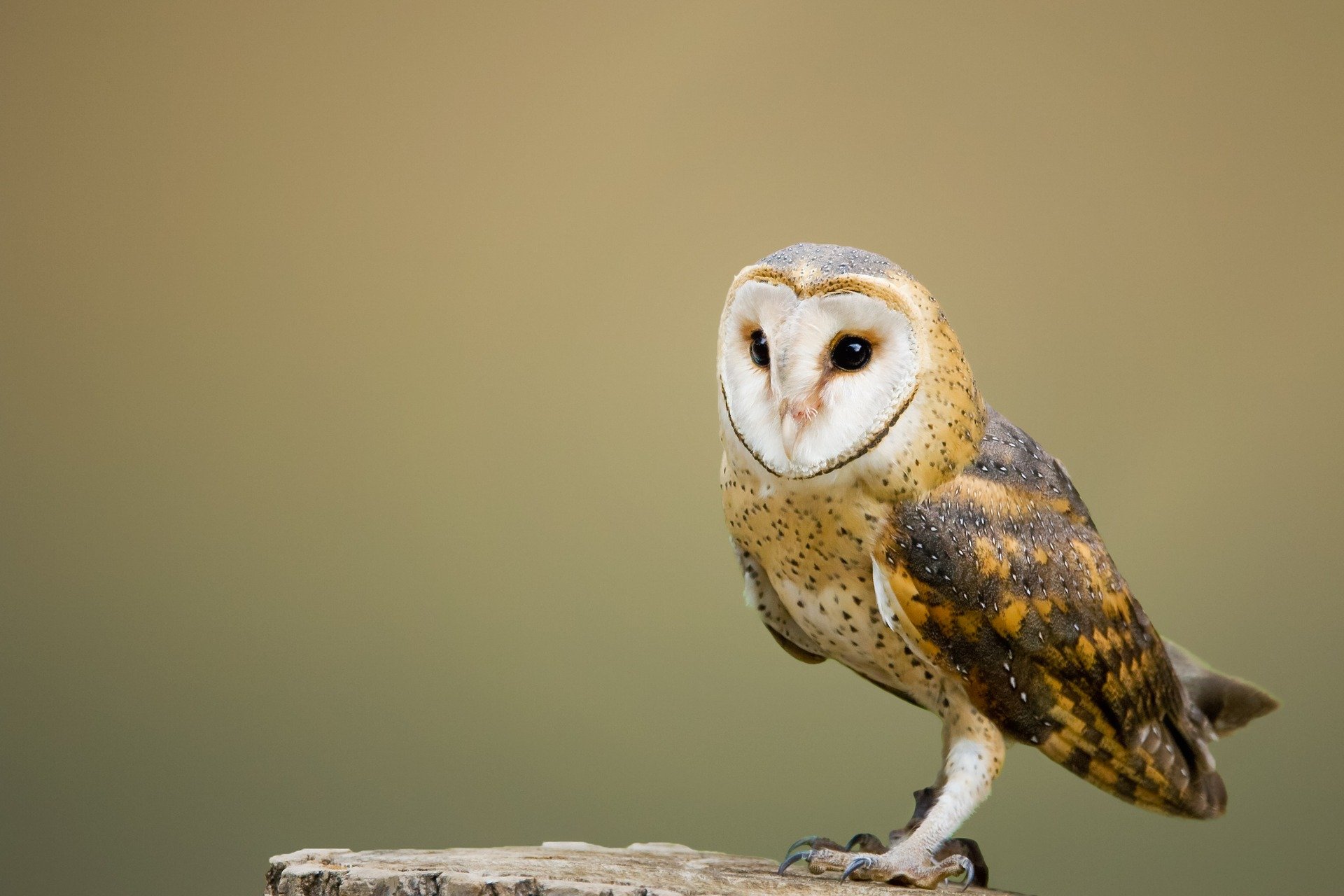 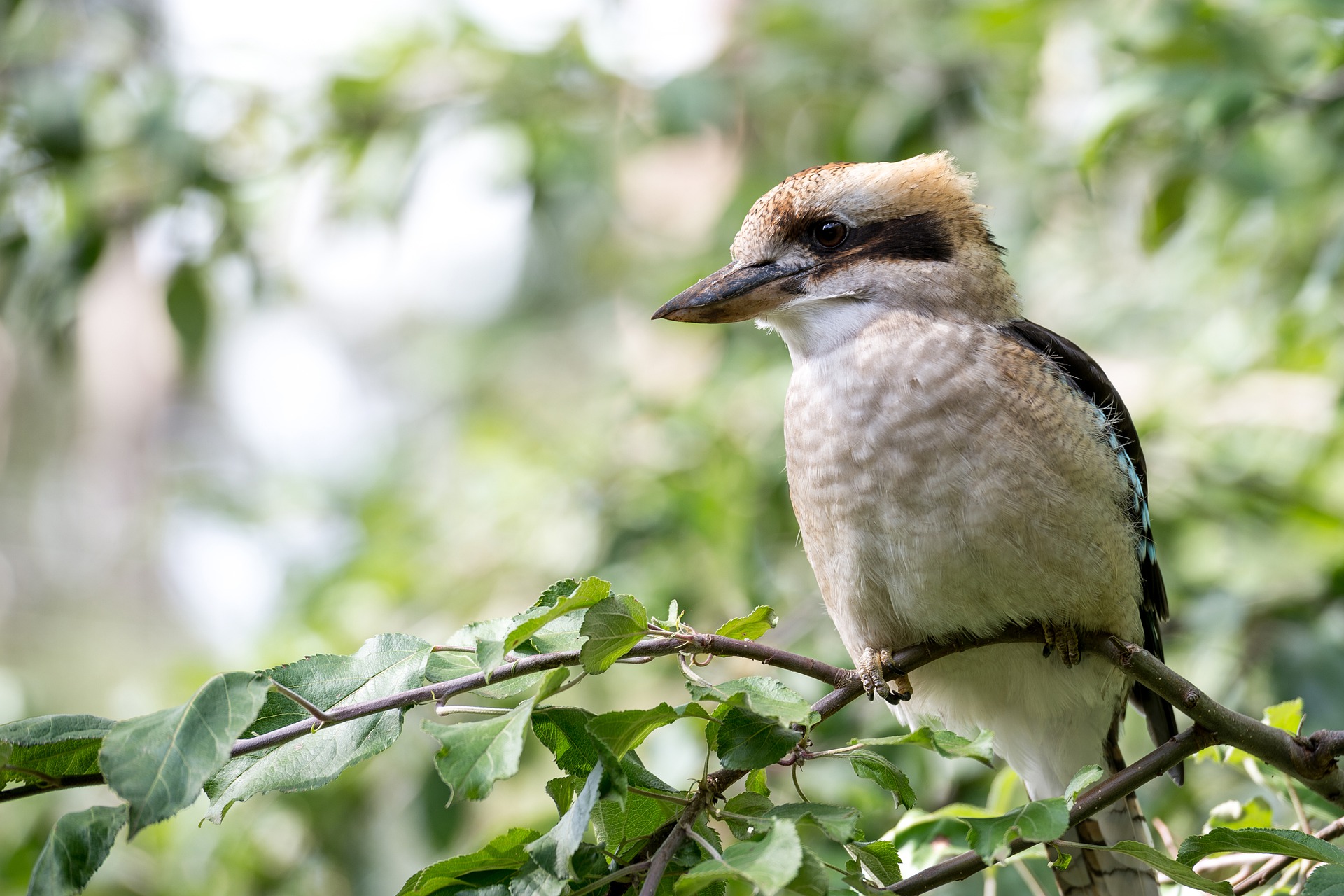 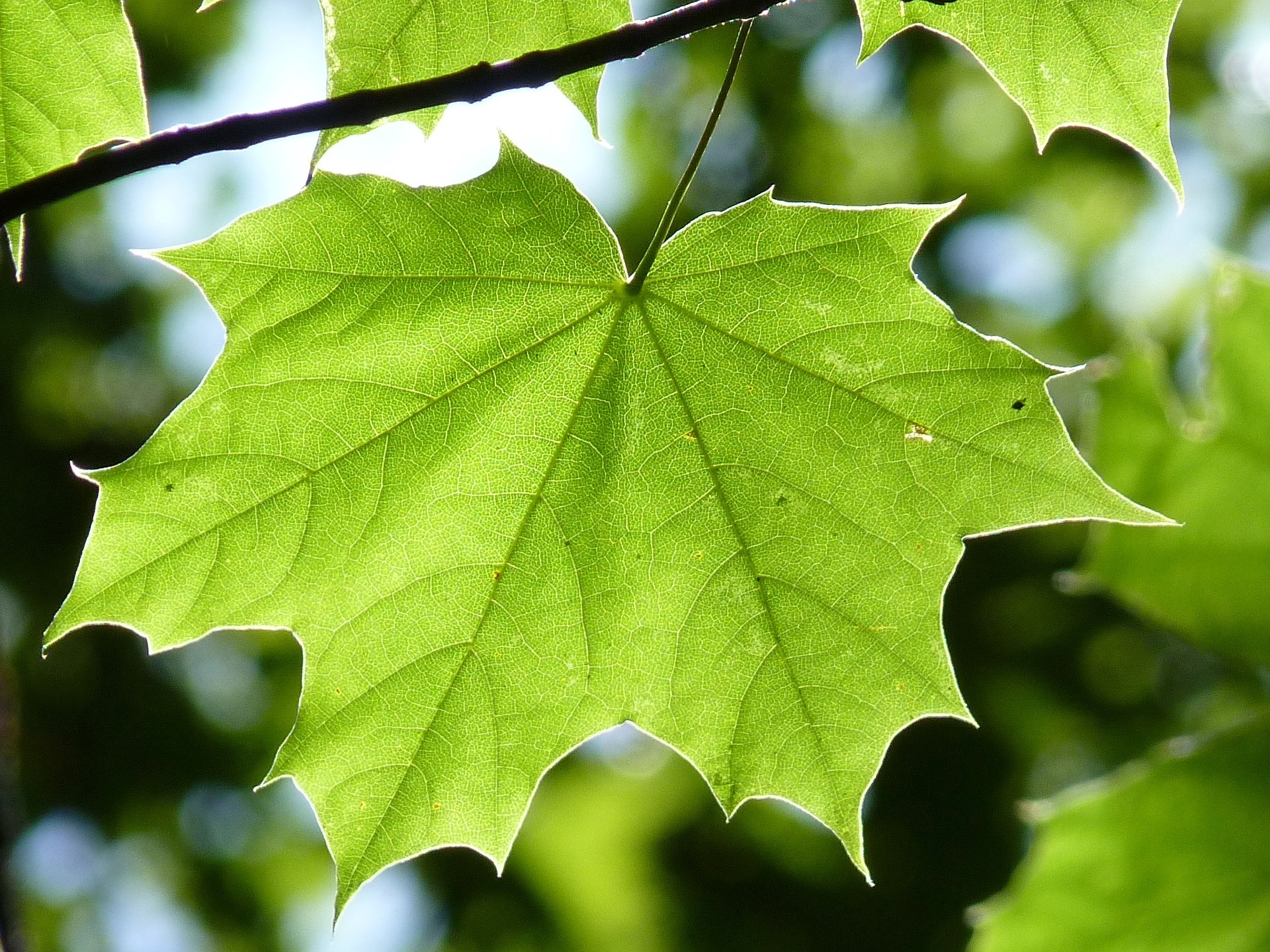 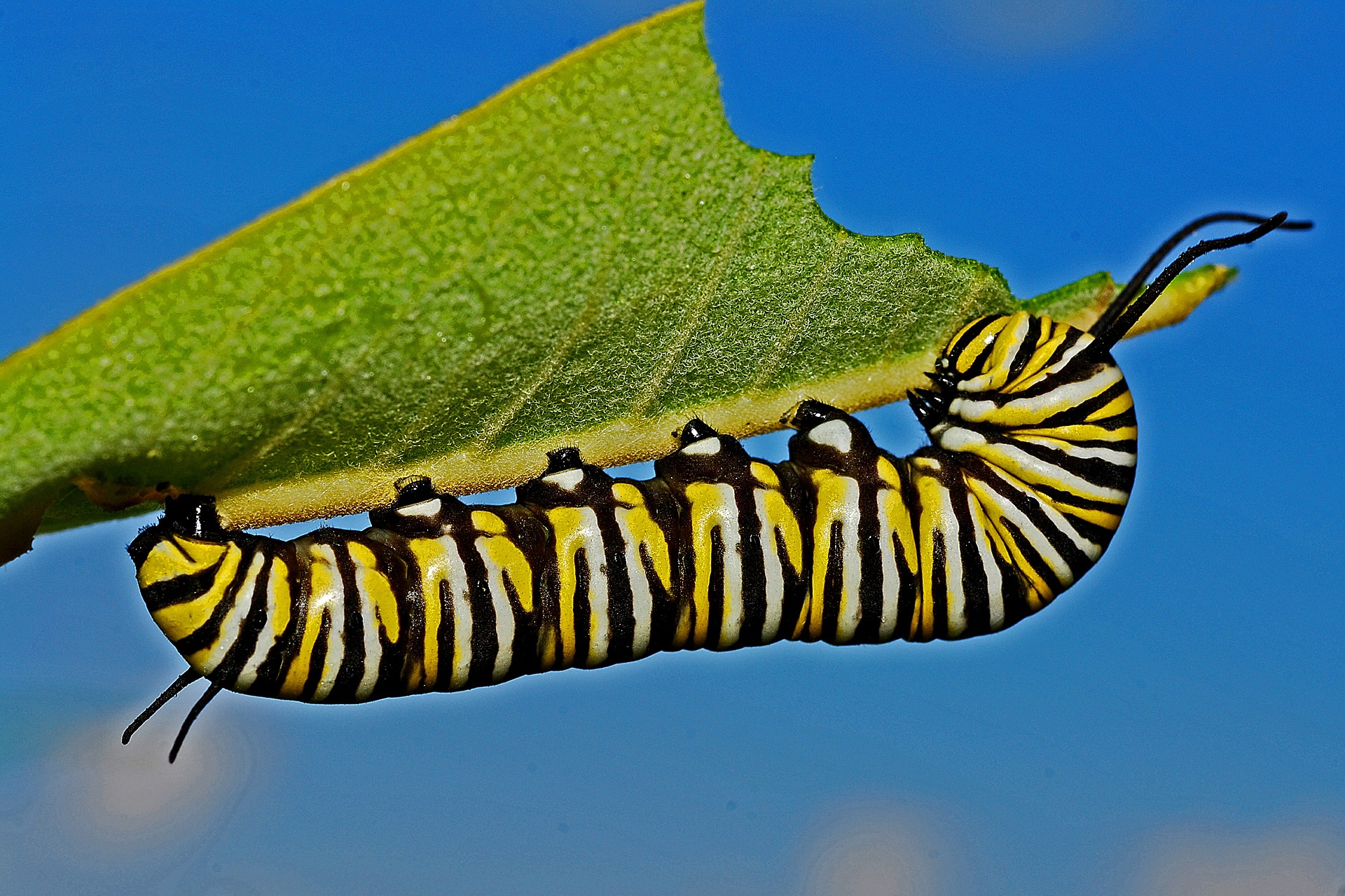 BIOMASS (glucose/energy)
PRODUCERS
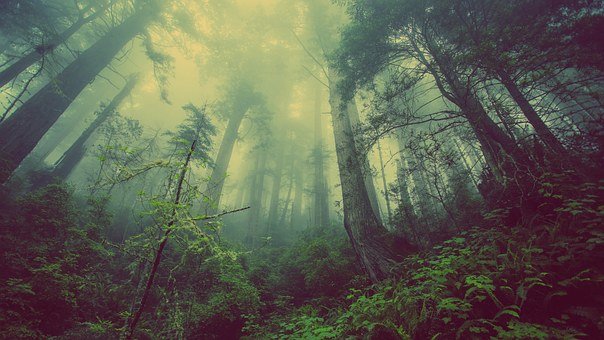 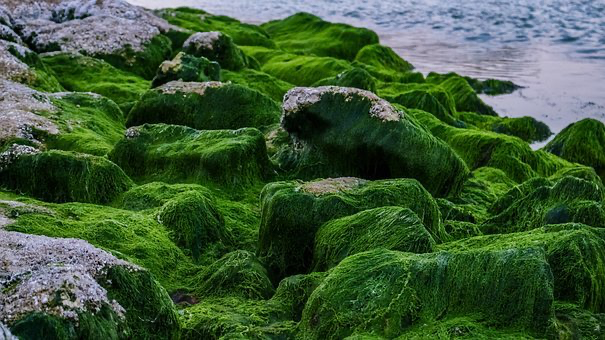 primary consumer
secondary consumer
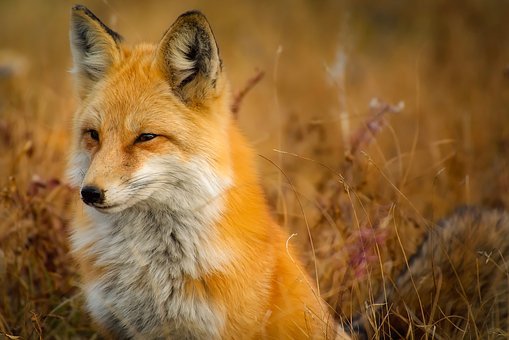 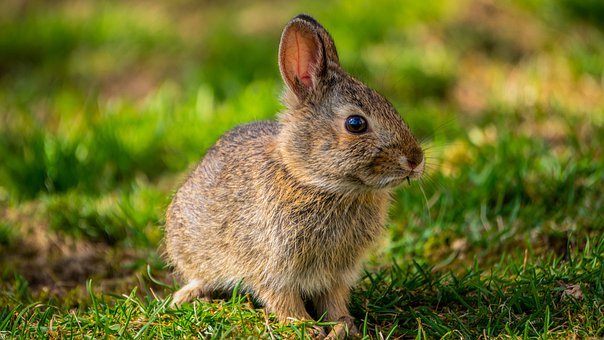 carnivore
herbivore
SECONDARY CONSUMER
PRIMARY CONSUMER
TERTIARY CONSUMER
PRODUCER
BIRD of PREY
BIRD
CATERPILLAR
TREE LEAF
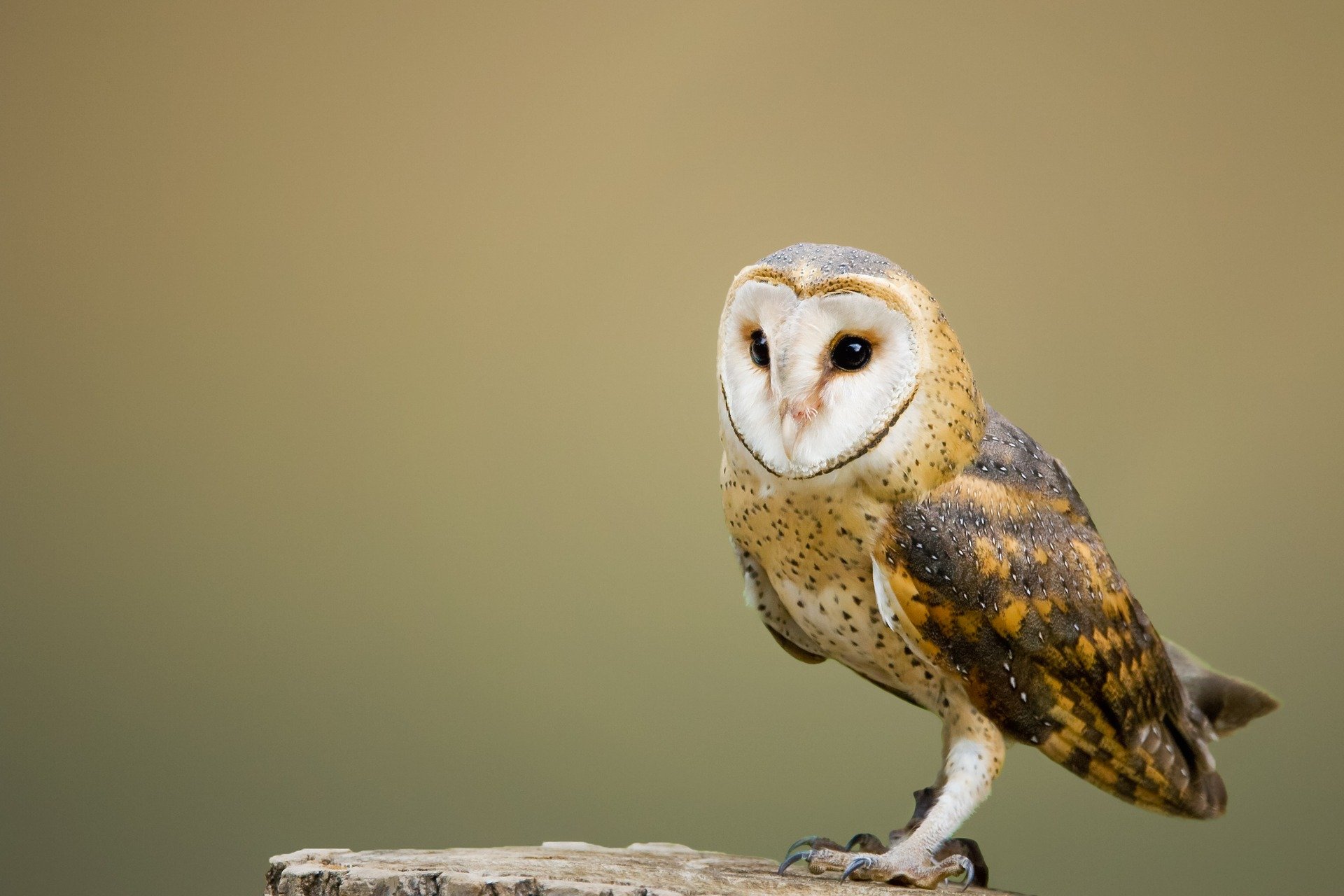 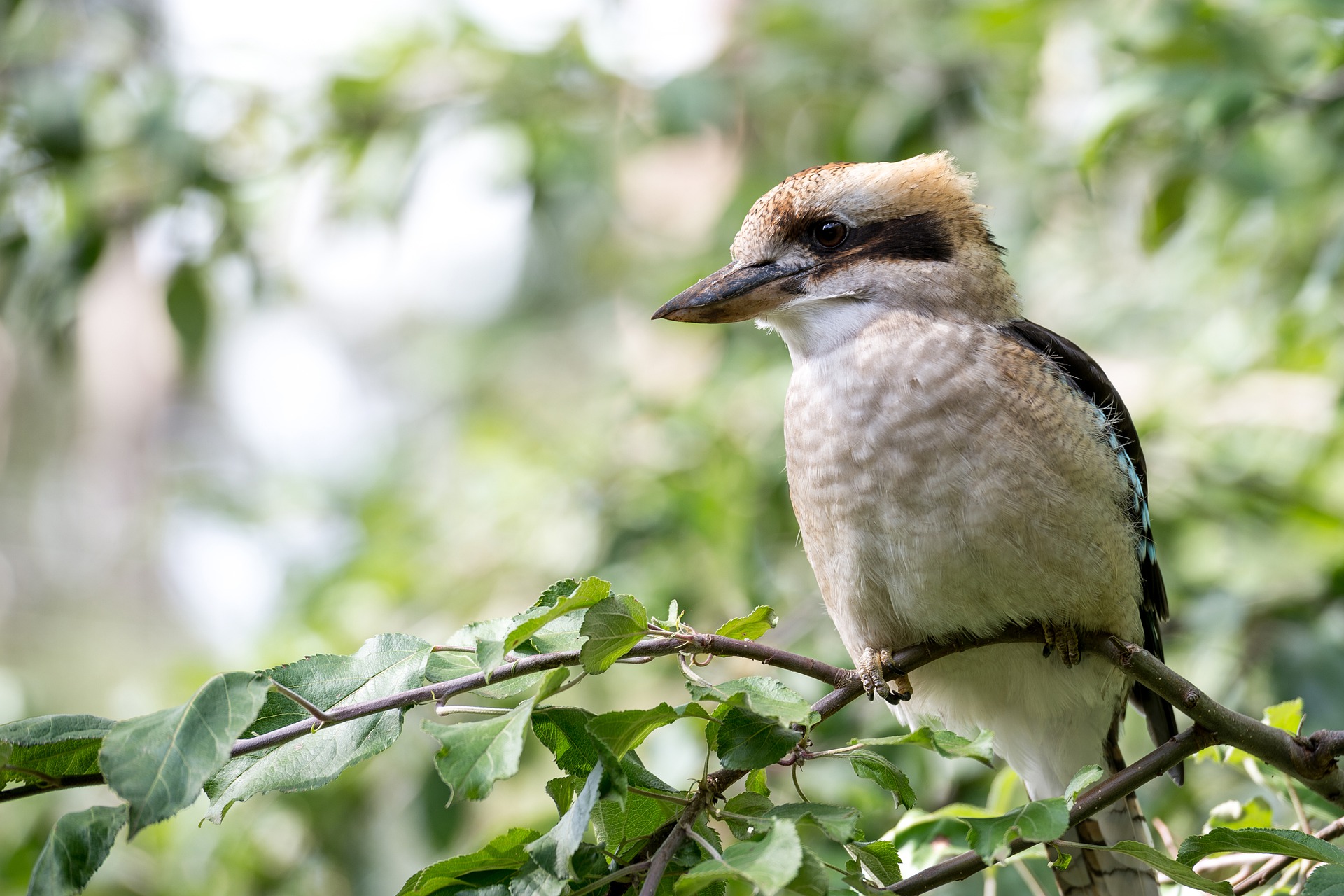 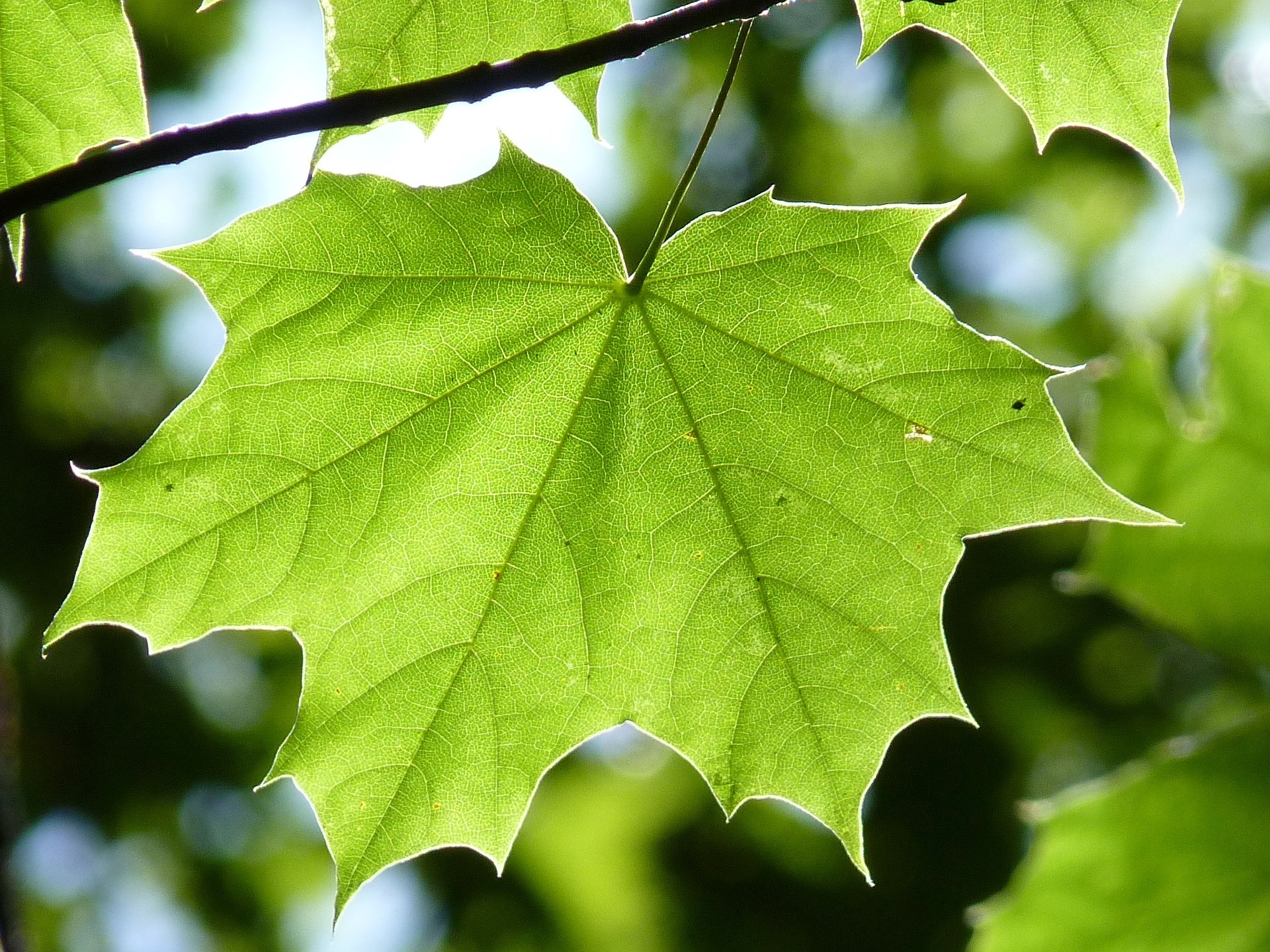 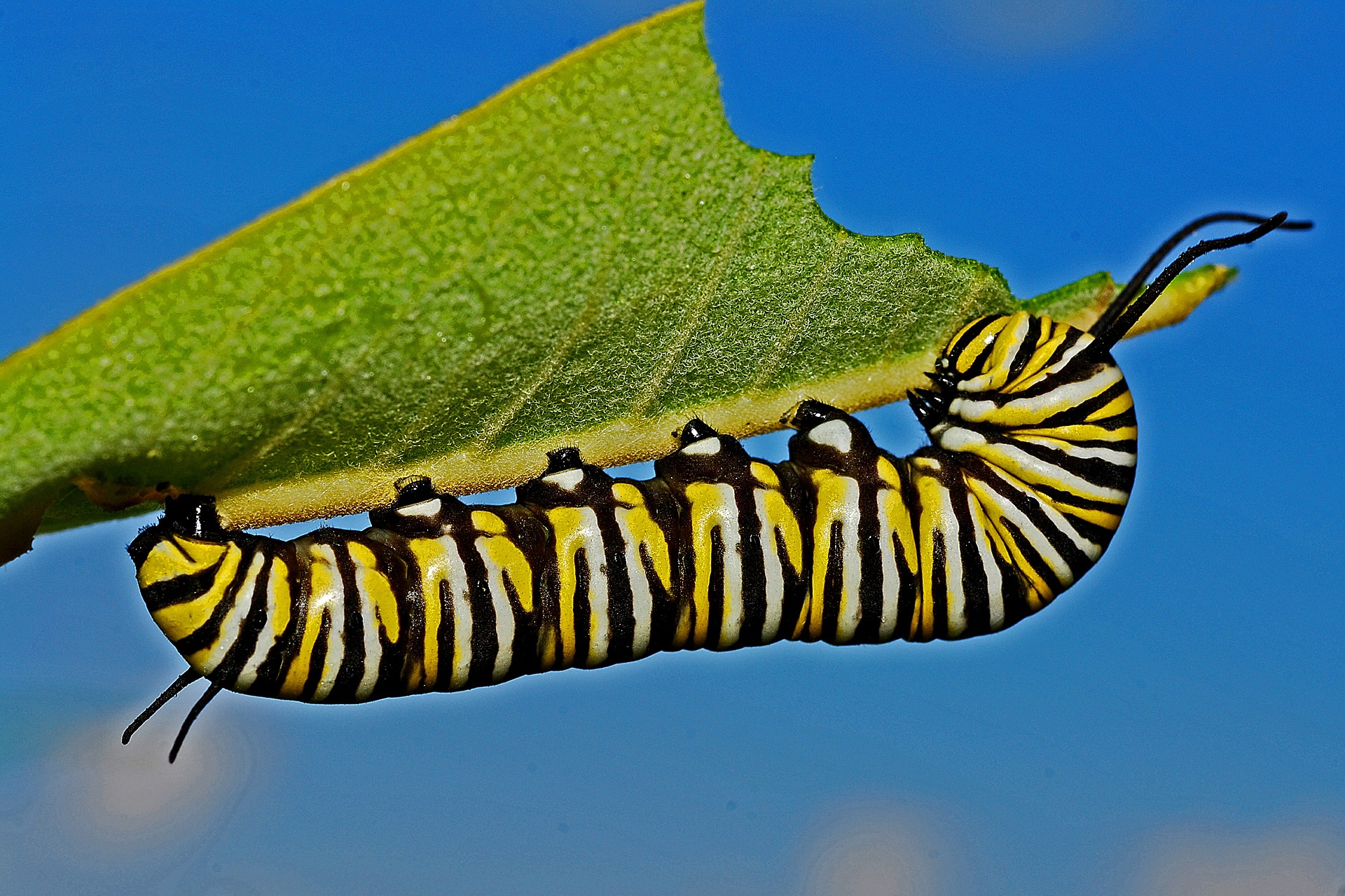 SECONDARY CONSUMER
PRIMARY CONSUMER
TERTIARY CONSUMER
PRODUCER
BIRD of PREY
BIRD
CATERPILLAR
TREE LEAF
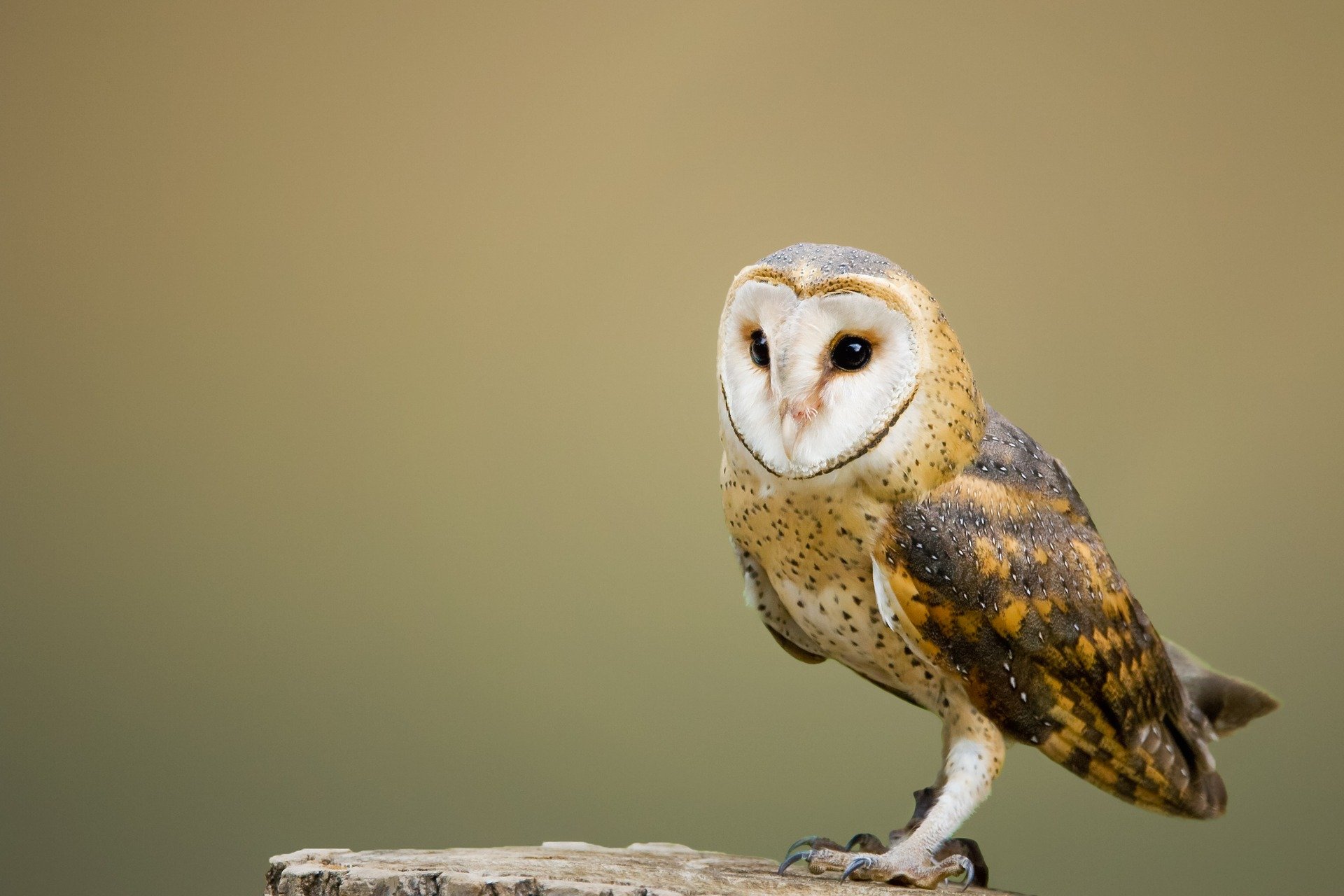 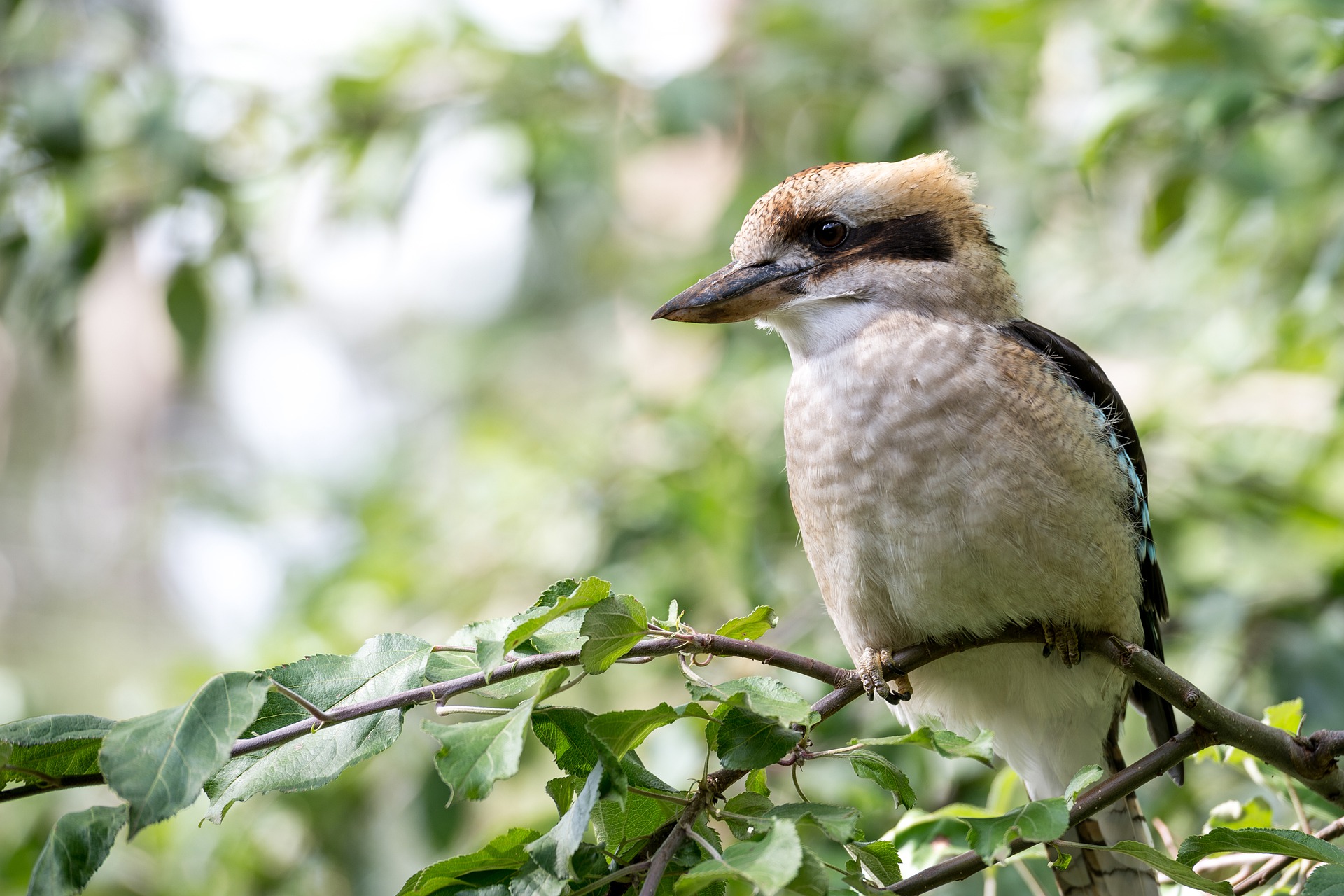 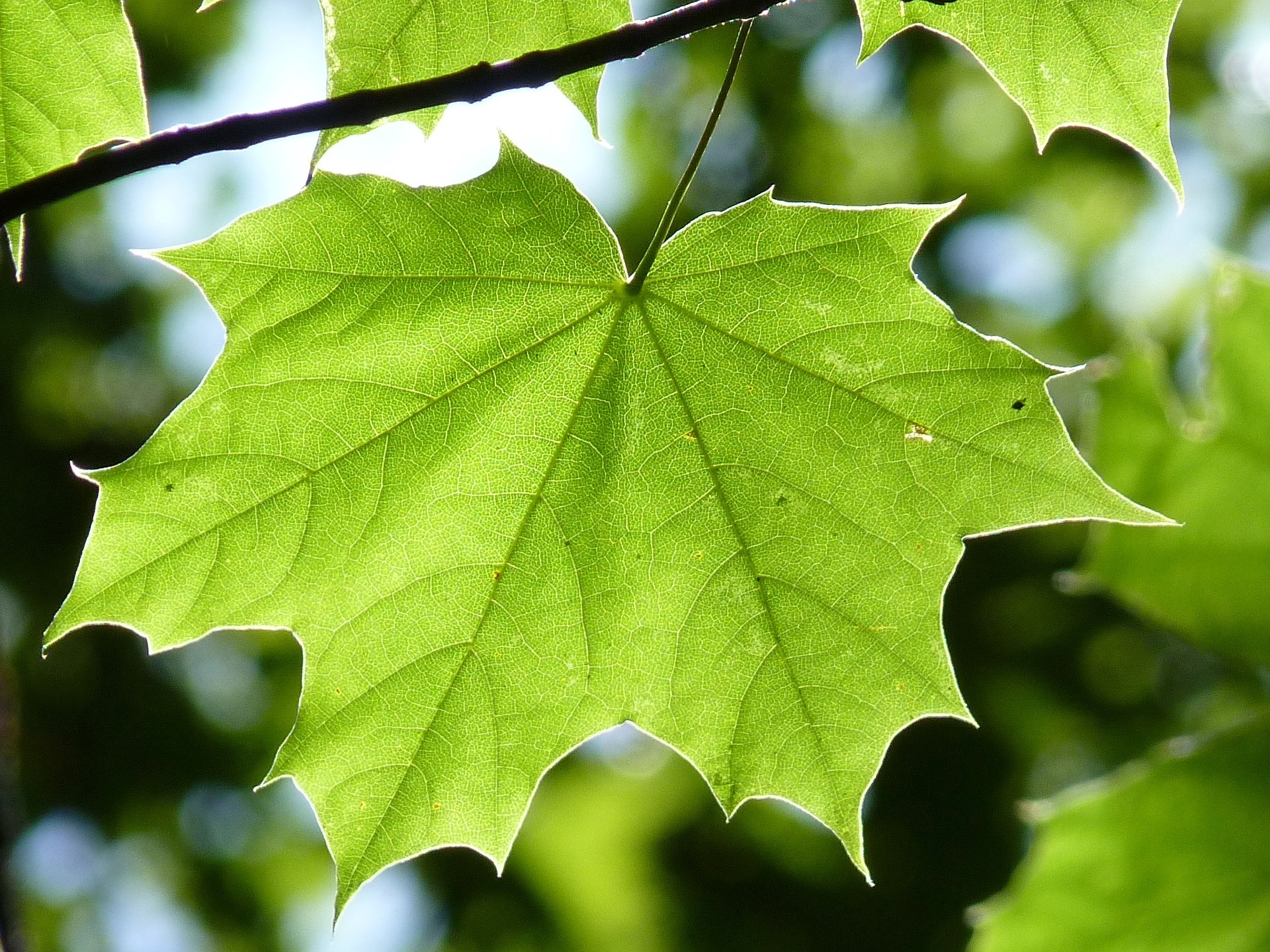 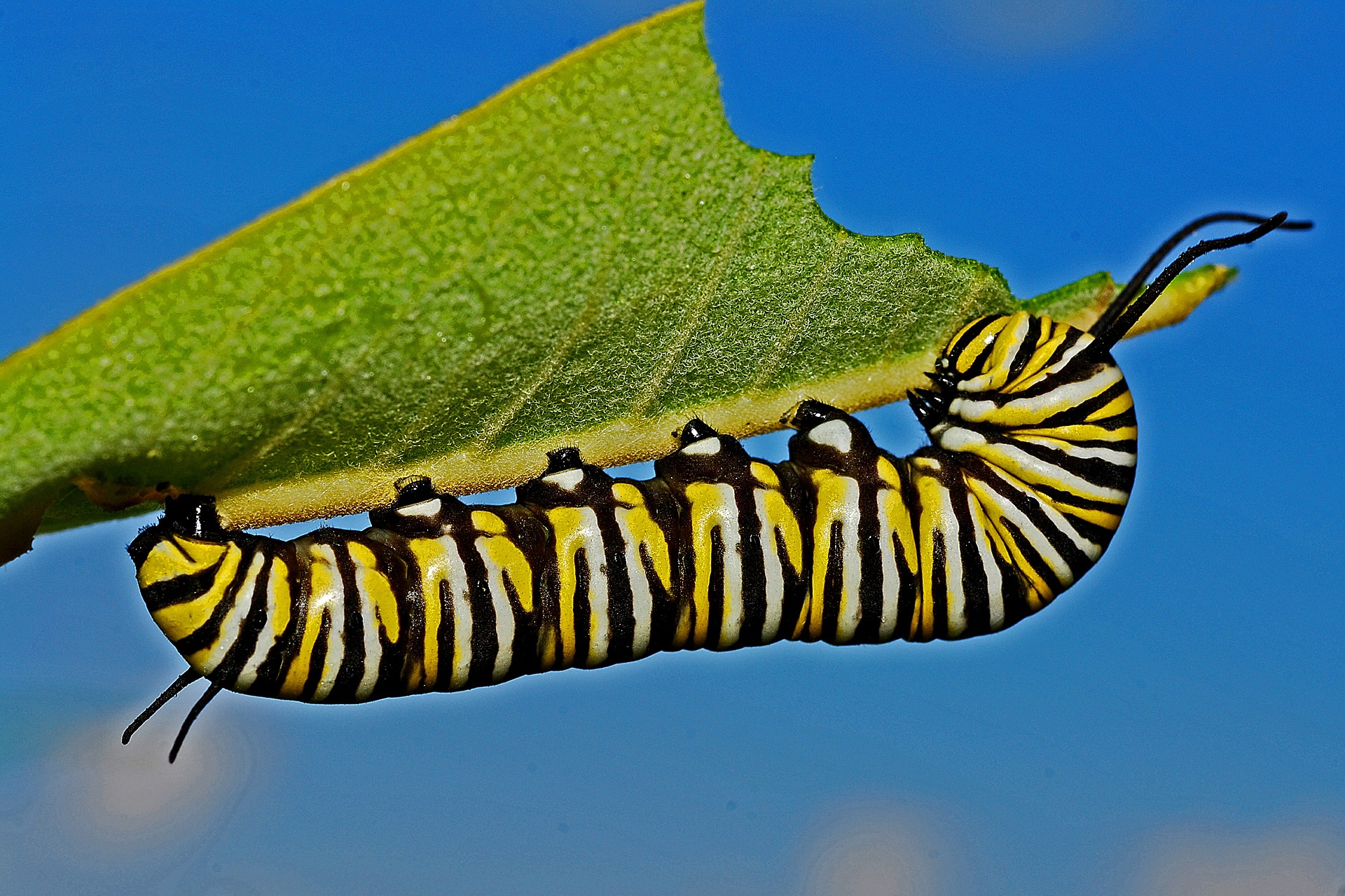 Trophic level 4
Trophic level 2
Trophic level 1
Trophic level 3
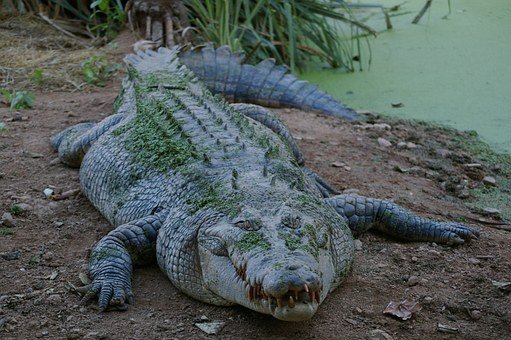 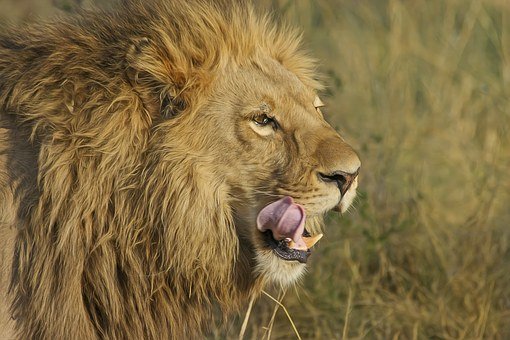 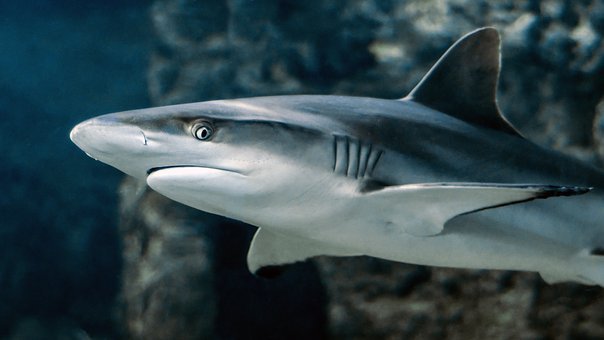 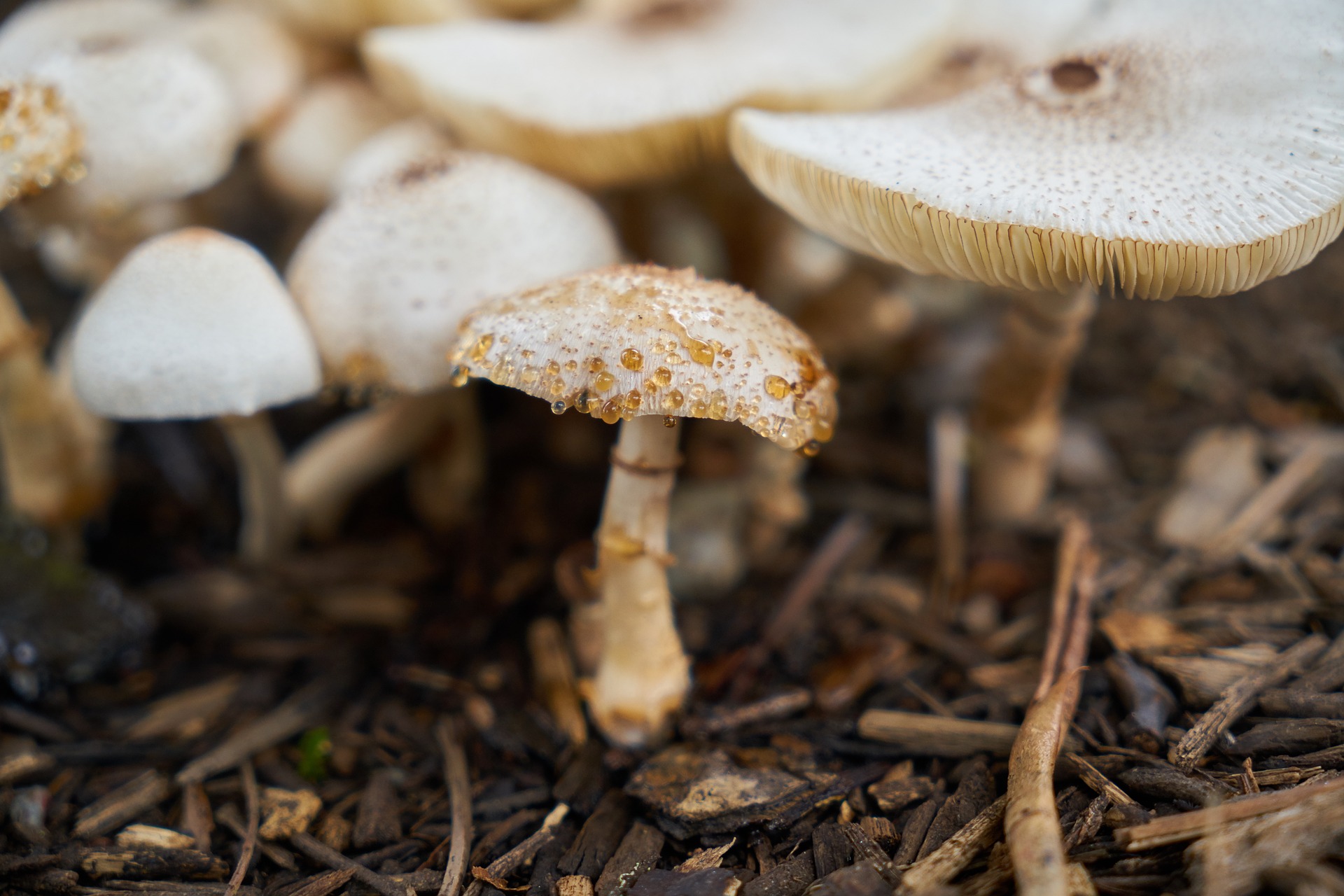 waste products
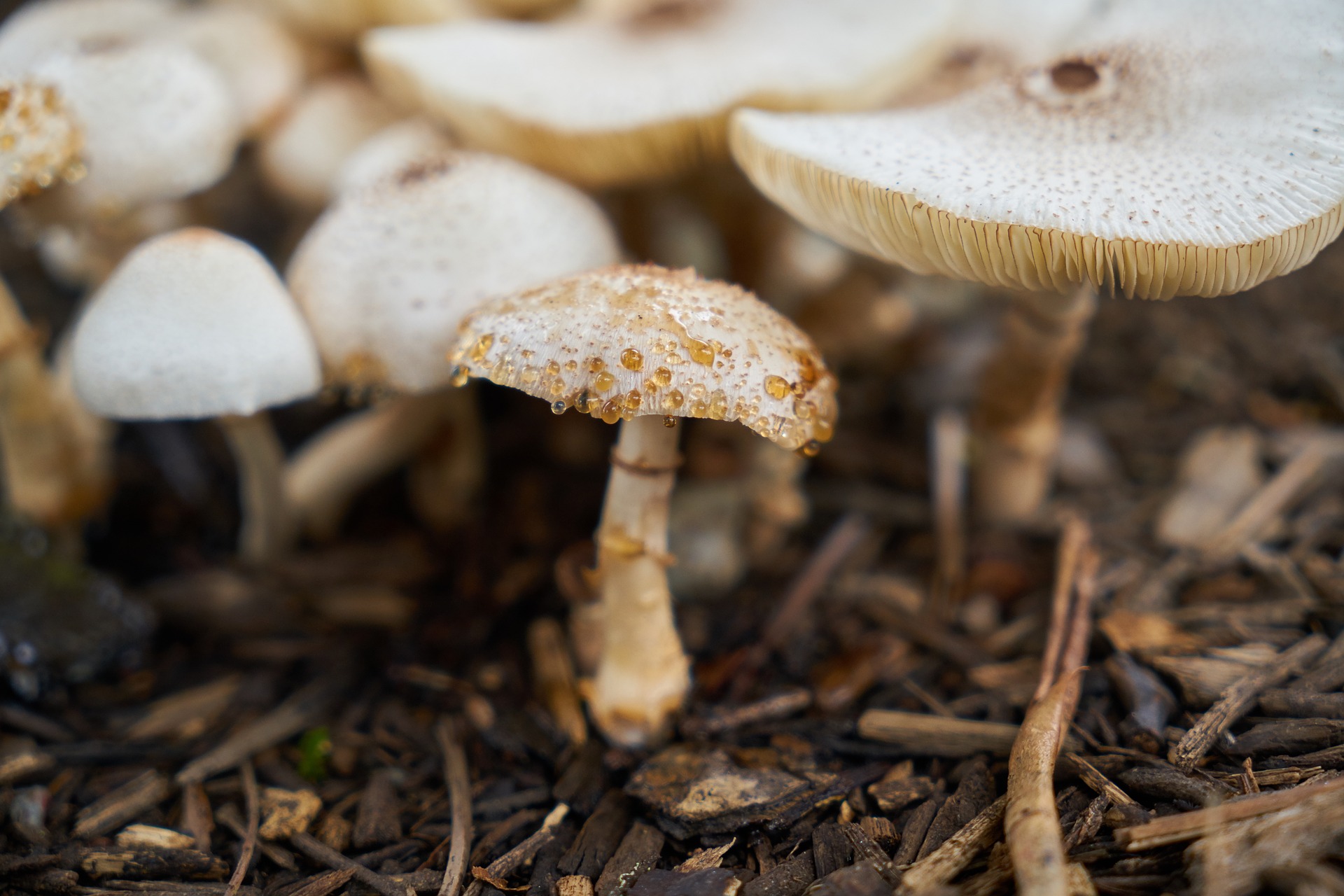 Mineral ions
waste products
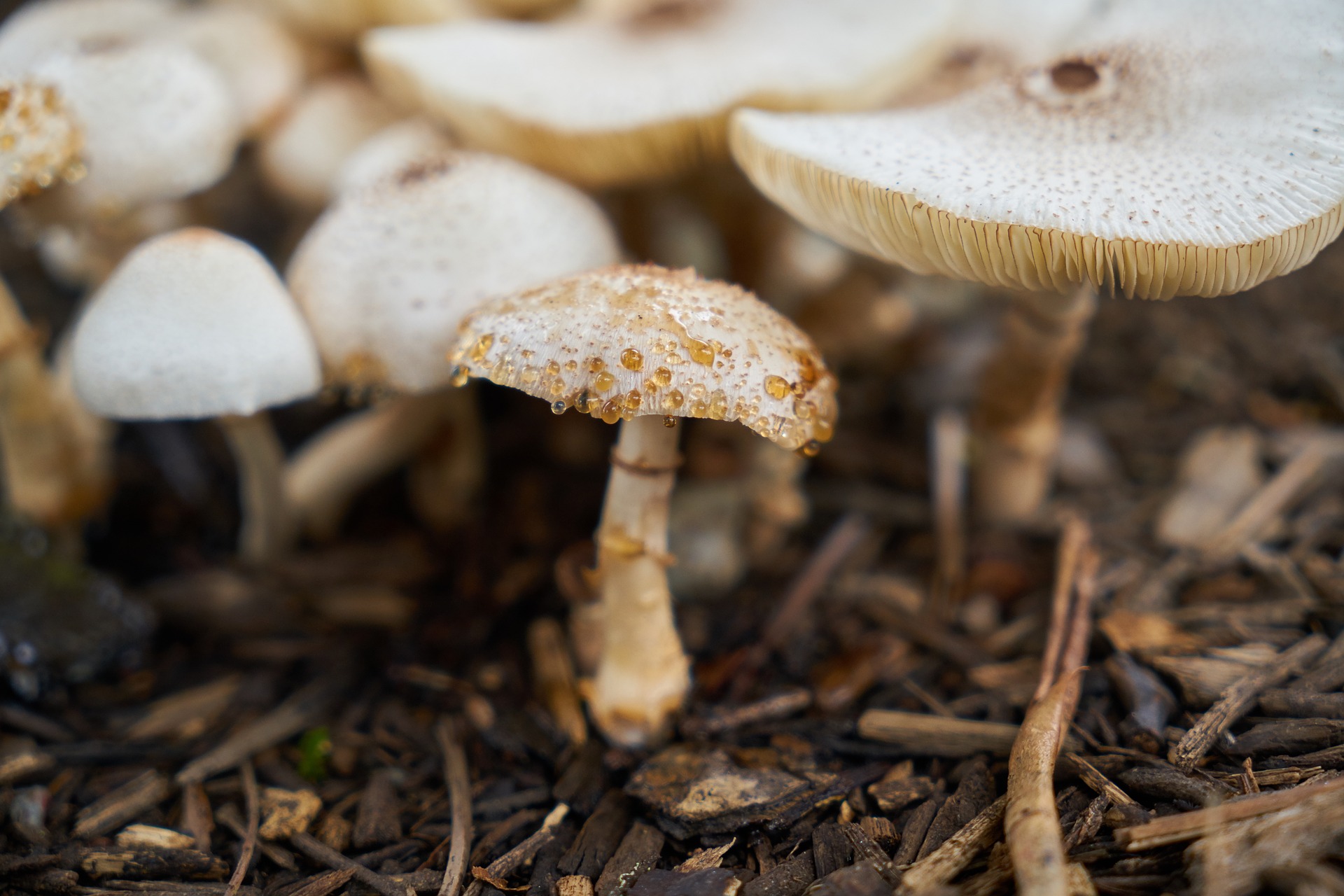 enzymes
mineral ions